МПО руководителей ШСП «Профилактика буллинга в школьной среде с применением медиативных технологий»
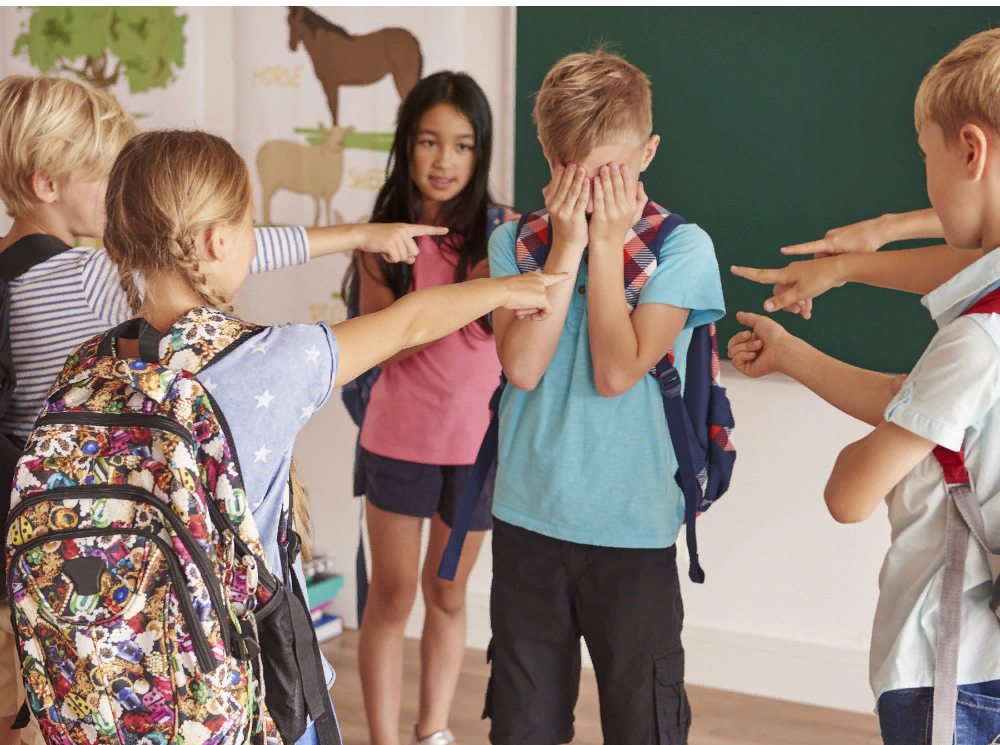 Тра́вля (бу́ллинг — англ. bullying)
агрессивное преследование одного из членов коллектива (особенно коллектива школьников и студентов, но также и коллег) со стороны другого, но также часто группы лиц, не обязательно из одного формального или признаваемого другими коллектива.
Положение ребенка в классе вплоть до подросткового возраста на 90% зависит от того, как к нему относится учитель. А у первоклашек – на все 100%.
Причины буллинга:
представление о том, что агрессивное поведение допустимо;
желание заслужить авторитет в глазах друзей и сверстников;
желание привлечь внимание влиятельных взрослых;
скука;
вымогательство;
компенсация за неудачи в учёбе или общественной жизни, а также от давления родителей;
хулиганское поведение может также быть характерным для детей, которые стали жертвами жестокого обращения или отсутствия внимания.
Факторы, способствующие развитию буллинга в классе/школе:
Отсутствие контроля за поведением на переменах. 

Позиция безразличия у детей в отношении насилия со стороны сверстников.

Равнодушие как установка – со стороны педагогов.
6 основных стратегий вмешательства в ситуацию буллинга
Традиционный дисциплинарный метод (наказания, угрозы, вызов родителей);
Поддержка и помощь жертве буллинга;
Медиация (решение конфликта с помощью посредника в переговорах);
Метод восстановления;
Метод групповой поддержки;
Метод разделенной ответственности.
Медиативные технологии – способы  разрешения разногласий и предупреждения конфликтов
Медиативные техники 
Мультфильмы, притчи, флештренинги
Метафорические карты
Психологические игры
Техники фототерапии
Инструменты коучинга.
Алгоритм   действий волонтёров и специалистов  школьной службы  примирения  в случае  буллинга
1. Анализ информации, создание «антибуллинговой» команды специалистов,  которая будет работать по этому направлению:  психологи,  психотерапевты, педагоги,  социальные педагоги, родители. 
Участие руководителя ШСП в работе «антибуллинговой» команды.
Проведение волонтёрами ШСП анкетирования и опросов учащихся по проблемам буллинга 
Определение проблемных классов, параллелей.
2. Составление комплексного плана действий помощи школьному коллективу. 
Включение мероприятий ШСП в план действий ОУ (проведение восстановительных программ между участниками буллинга, кругов ценностей, кругов сообществ, профилактических занятий).
3. Обсуждение с педагогическим коллективом,  родительским активом и администрацией школы программы помощи. 
Выступление руководителя ШСП на педагогическом совете, родительских собраниях.
4. В случаях реальной криминальной опасности,  подключение правоохранительных органов, а при подозрении на психическое  (наркологическое)  неблагополучие – психиатров и наркологов. 
Информирование специалистов в случаях криминальной опасности, угрозе жизни и здоровью участников ВП или третьих лиц.
5. Принять экстренные меры по защите жертв от дальнейшей агрессивной экспансии, руководствуясь принципом реабилитации насильников. 
Мониторинг ситуации после проведения восстановительных программ с участниками буллинга.
6. Грамотно поддерживать пострадавших детей и родителей. 
Проведение волонтёрами ШСП в классах, где были случаи буллинга, циклов профилактических занятий, направленных на формирование общечеловеческих ценностей и поддержку жертв буллинга.
7.   Составление плана профилактики буллинга в детских сообществах:
1) профилактика первичная –  исключение условий и возможностей развития буллинга;
2) профилактика вторичная –  своевременное выявление буллинга и принятие мер, препятствующих его распространению;
3) профилактика третичная -  работа по поддержанию антибуллинговых достижений после прерывания последних случаев буллинга в сообществе. 
Включение мероприятий ШСП (проведение восстановительных программ, кругов ценностей, кругов сообществ, профилактических занятий с учащимися 3-9 классов) в план действий по профилактике буллинга в ОО.
Неволина Ольга Михайловнапедагог-психолог МБОУ «ВОК» СП Администрация комплекса, ведущий ВП, руководитель МСП Верещагинского городского округа8-902-63-266-93olga.elohova.87@mail.ru